Die Pyrolyse (auch von Klärschlamm)Ein Verfahren zur Fixierung von CO2
Vom Abfall zum WertstoffKarbonisierung von Klärschlamm
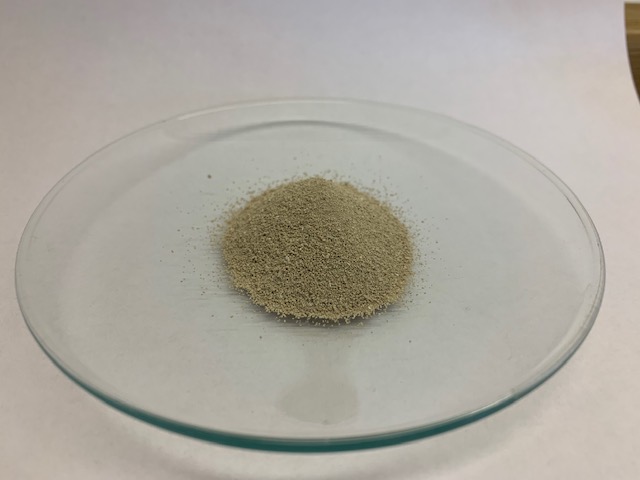 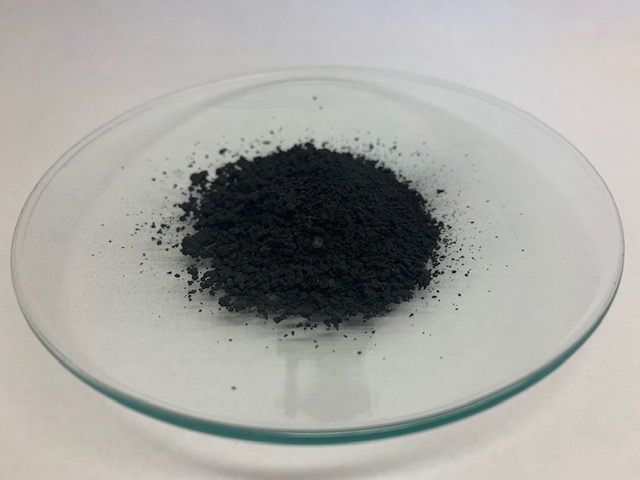 Ca – Phosphat oder StruvitPhosphatdüngerGem DüMV, Anhang II
KlärschlammkohleBaustoffadditiv(Bodenverbesserer)
……..mit Hilfe der Pyrolyse
……..mit Hilfe geeigneter Fällungsreaktionen
Die Pyrolyse
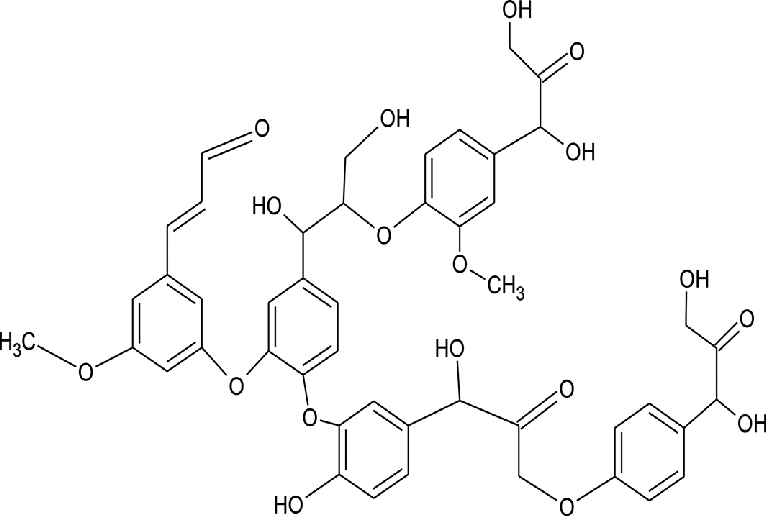 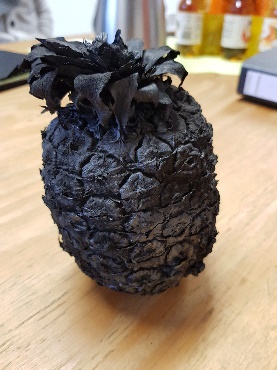 Die Pyrolyse -
Ein Verfahren aus der Steinzeit
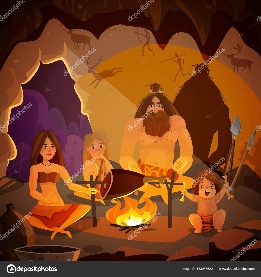 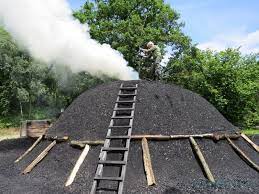 Ein Beispiel aus der Praxis
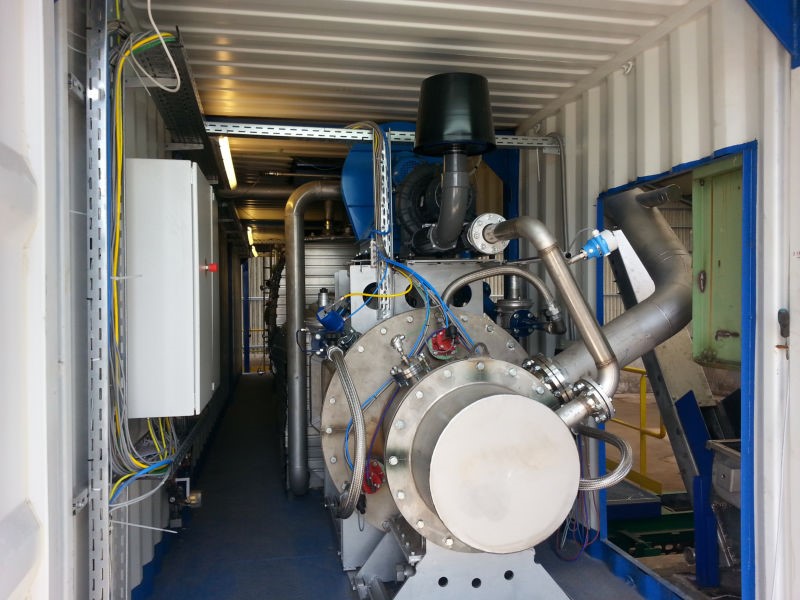 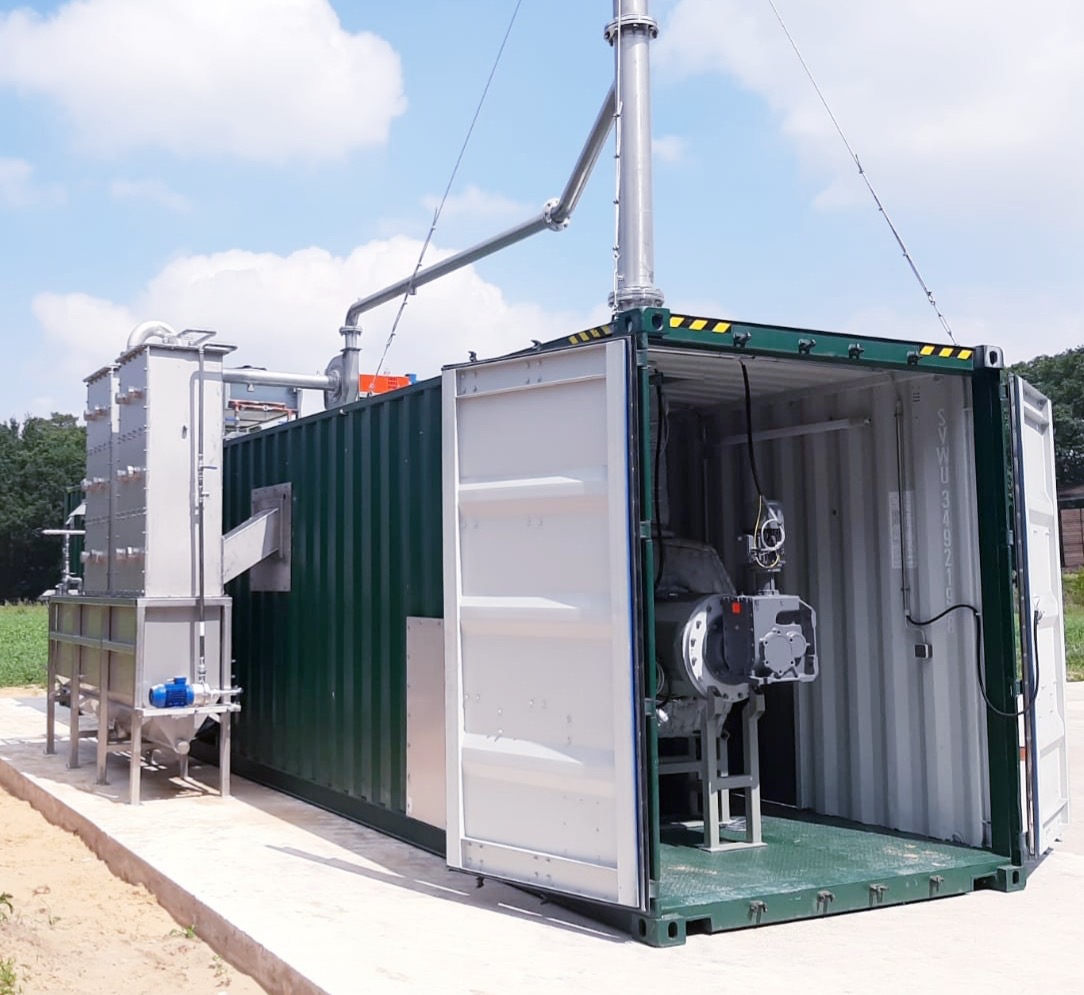 Fließschema der Pyrolyse
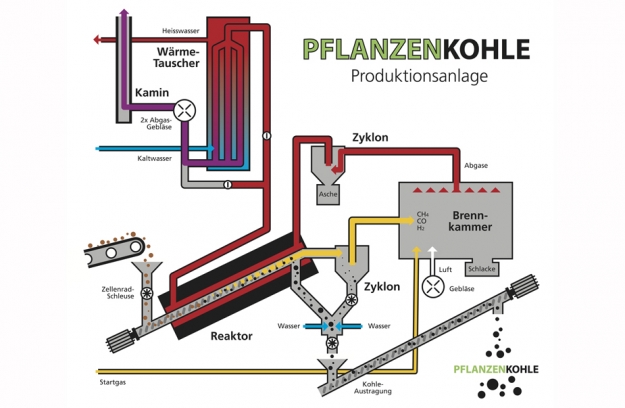 Synthesekohle
Eine Kohlenstoffsenke durch Die Pyrolyse,-
CO2 Kreislauf:
Pflanzliche Reststoffe: verbrennen, verrotten,kompostieren.

Das aufgenommene CO2 wird wieder freigesetzt


CO2 Fixierung
Pflanzliche Reststoffe
carbonisieren

Das aufgenommene CO2 wird als Kohlenstoff dauerhaft fixiert
Es entstehen Kohle, Öle, Gas, Energie (th)
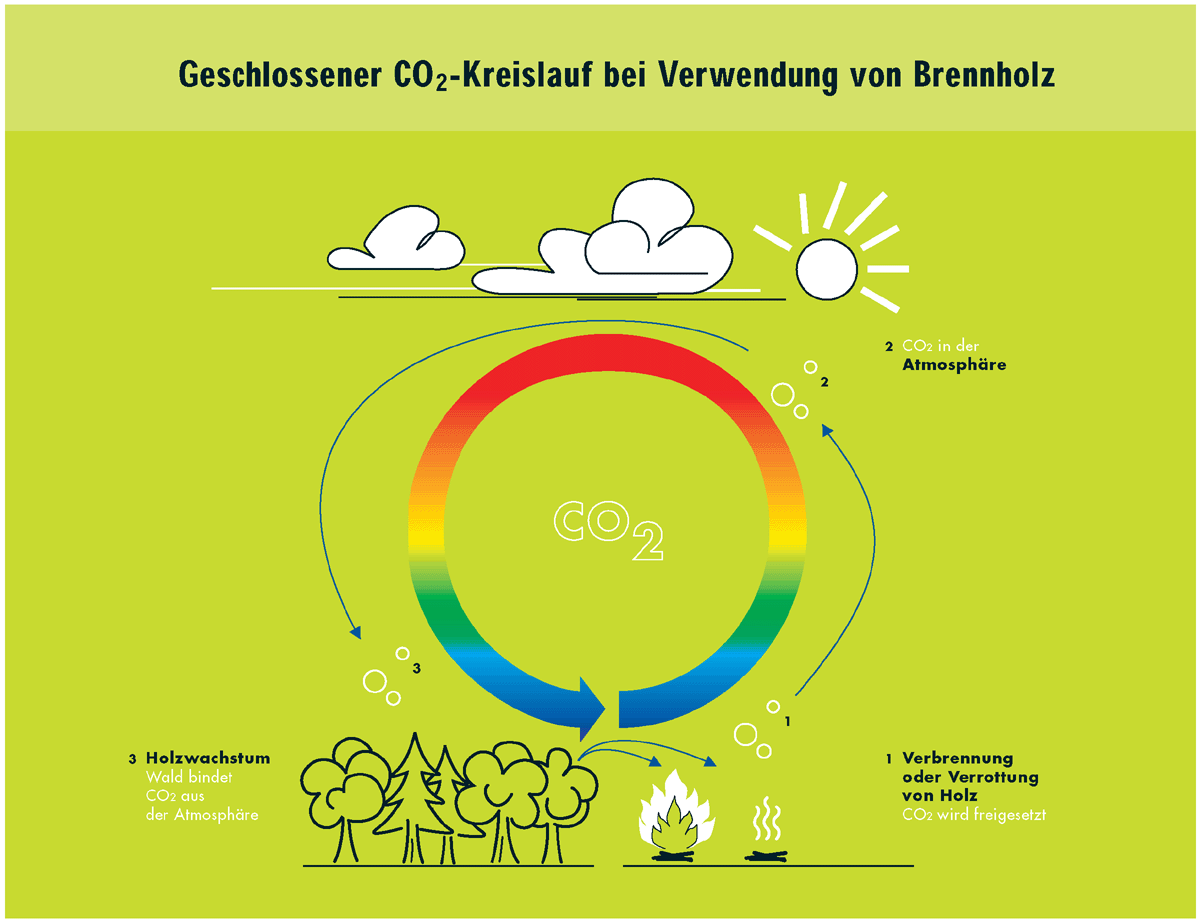 CO2 Kreislauf bei der üblichen Verwertung von organischen Reststoffen
Carbonisierung
Verbrennung Verrottung
Kompostierung
Vorteile der Pyrolyse
Im Allgemeinen
CO2 wird in Form von Kohlenstoff fixiert
(Klimaschutz)

Geringer Energieaufwand für den Startprozess
(Autarker Prozess)
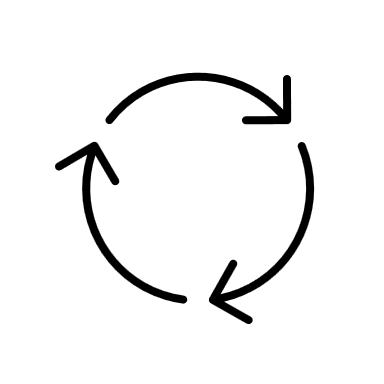 Gas
Hitze
ReststoffKlärschlamm
Ext. Startenergie
Der Klärschlamm
Enthält ca. 	45 – 80 % org. Masse (Quelle DWA)

Heizwert ca. 	10 – 12 KJ/kg TS (Quelle DWA)


Der überwiegenden Anteil besteht aus organischer Masse.

Diese organische Masse ist weitestgehend auf pflanzliche Masse zurückzuführen.

Für das DIP (drying in place) Verfahren zur Klärschlammtrocknung ist der Brennwert durch die Zugabe von Grüngut anzuheben
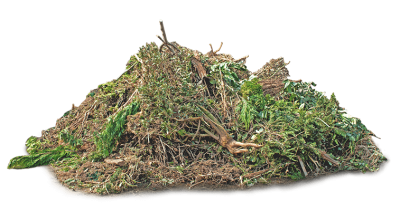 Pflanzliche Reststoffe: Straßenbegleitgrün
Landschaftspflegematerial
Siebüberläufe uam.
Klärschlamm-Trockner
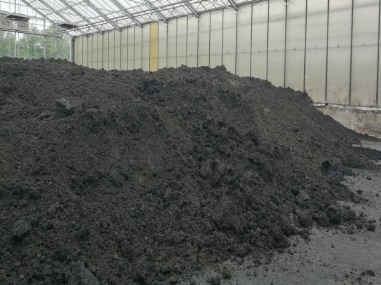 Entsorgung Klärschlamm (Kommunen)
Stoffstrom getr.
Input Stoffstrom
Prozesswärme Trocknung
Reaktor
Carbonisierung
Prozesswärme Wärmesenke
Wertstoff Klärschlammkohle
Darstellung 
Klärschlammcarbonisierung
Pflanzliche Reststoffe/
Grünschnitt
Klärschlamm-Trocknung
Klärschlamm
Fest-/ Flüssigtrennung
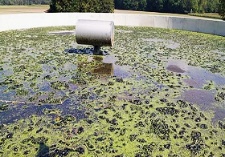 Grüngut-
Aufberei-tung
Klärschlamm
P – Abreicherung
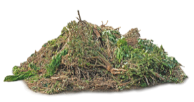 Optional:Trocknen/zerkleinern
Wertstoff:
Sekundär-phosphat
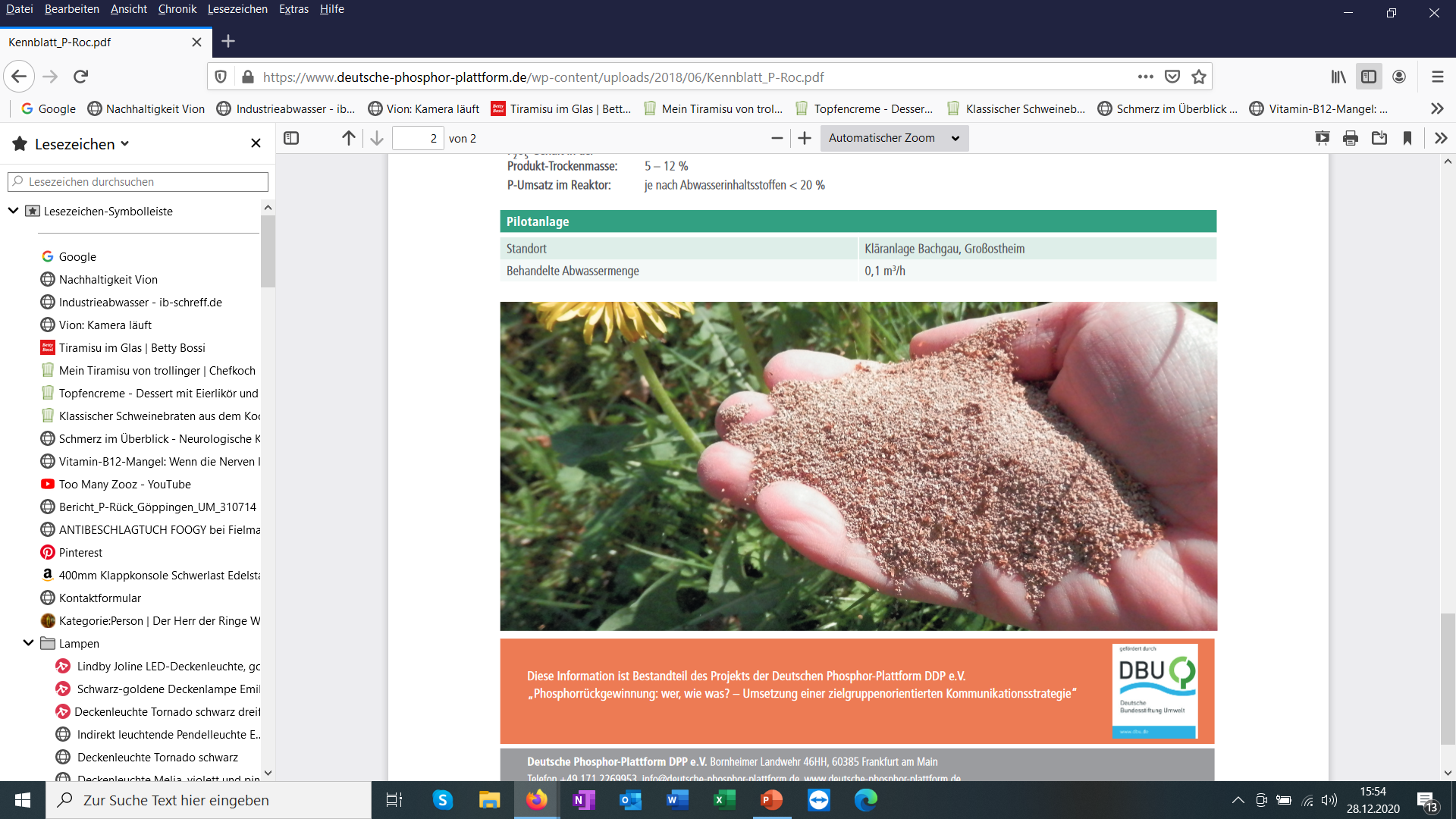 Wärme
Wertstoff:Klärschlamm-kohle
Carbonisierung
Variation Prozessbedingungen
Und Additive
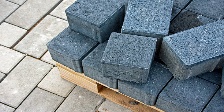 Die Verfahrensschritte im Überblick
Wertstoff Dünger
Vertrieb Phospate
Zug. Nach DüMV Anl 2 Tab. 6.2.4
Phosphatabreicherung
Fest- Flüssigtrennung (wie bisher)
Trocknung
Wertstoff Baustoffadd.
Carbonisierung
Vertrieb als Baustoffadditiv
Wertstoff Wasserstoff
Abreicherung NH4 N
Energetische Nutzung
Vorteile der Pyrolyse
Ohne CO2 Relevanz
Langfristige Kostenkontrolle
Der Betreiber hat den alleinigen Einfluss auf die Kosten

Abtrennung und Verwertung der Synthesekohle als Wertstoff
Einsatz in der Baustoffindustrie
Abtrennung und Verwertung der Phosphate als Wertstoff
Einsatz und Vertrieb als P- Dünger gem. DüMV, Anhang II, Tabelle 6.2.4
Eliminierung von organischen Schadstoffen
Arzneimittelrückstände, Nanopartikel usw. werden zerstört
Vereinfachtes Genehmigungsverfahren
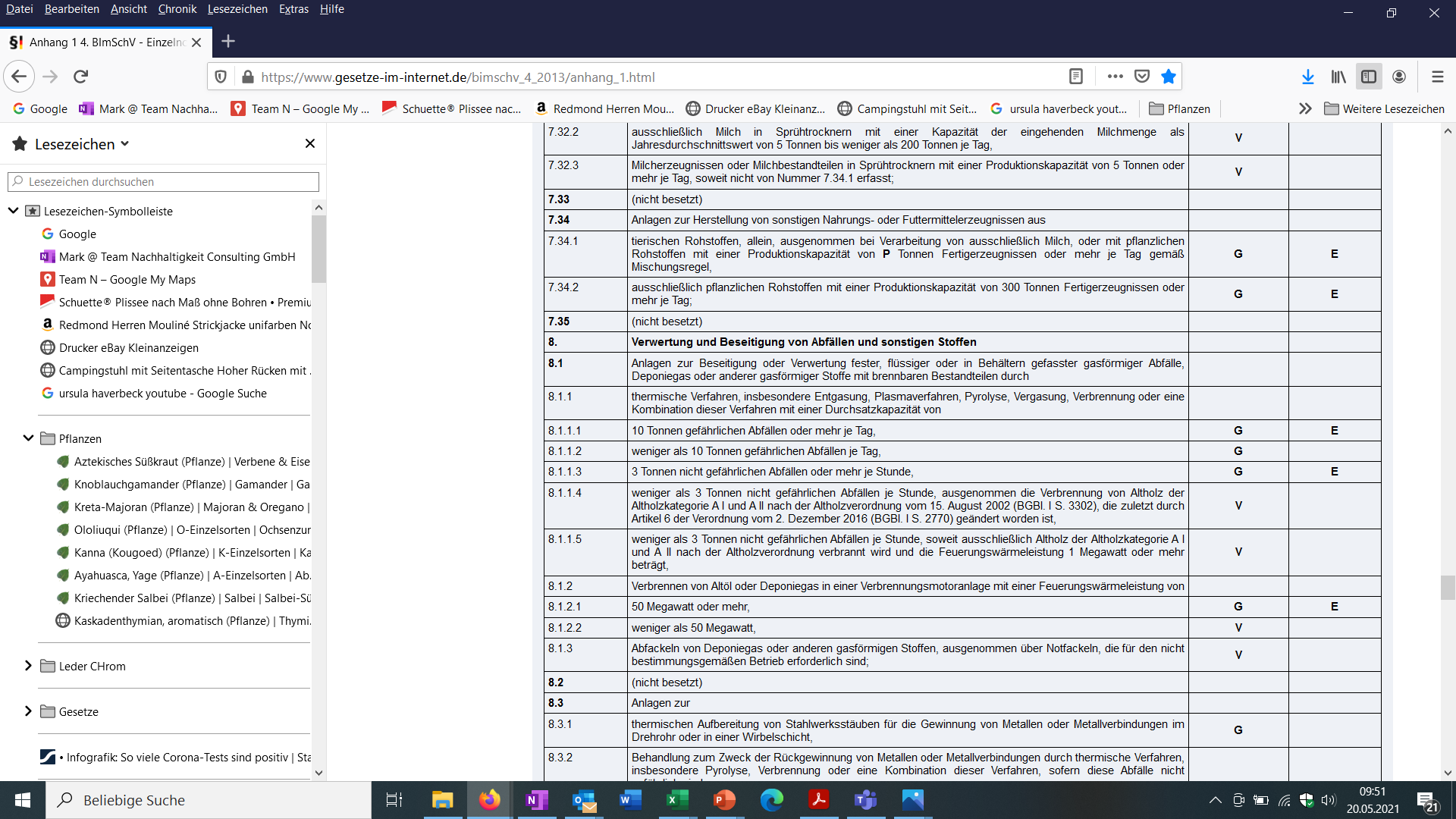 Positive Aspekte der Pyrolyse
Bei der Klärschlamm- und Reststoffverwertung
Nach dem Verfahren von CarbonPlus
Reduktion von CO2 Emissionen
(Herstellung einer dauerhaften urbanen CO2 – Senke)
Herstellung regenerativer Energie bei Ausbildung einer negativen CO2 Bilanz
Rückführung thermischer Energie für Wärmesenken vor Ort
Gleichzeitige Mitverwertung von Grüngut möglich
(weitere Reduktion von CO2,- erhöhte Energieausbeute zur Trocknung)
Einsatz der Klärschlammkohle als Baustoffadditiv
(Herstellung einer dauerhaften urbanen CO2 – Senke)
Vorteile der Pyrolyse
Bei der Klärschlamm- und Reststoffverwertung
Nach dem Verfahren von CarbonPlus
CO2 relevante Vorteile gegenüber der Verbrennung
Keine CO2 Emissionen
(1,7 t CO2/entstehen bei der Verbrennung von einer Tonne Klärschlammtrockenmasse)

Fixierung von CO2 in Form von Kohlenstoff (ca. 1,1 t CO2/Tonne Klärschlammtrockenmasse)

Trocknung der Klärschlämme durch die Abwärme aus der Pyrolyse
(ein Verfahrensschritt, - keine Kosten, keine CO2 Emissionen für Trocknungswärme)

Vertrieb von CO2 Senkenzertifikaten möglichVerbesserung Projektbilanz

Keine Logistik erforderlich – Einsparung von CO2
(0,850 g CO2 je gefahrenen LKW Kilometer)